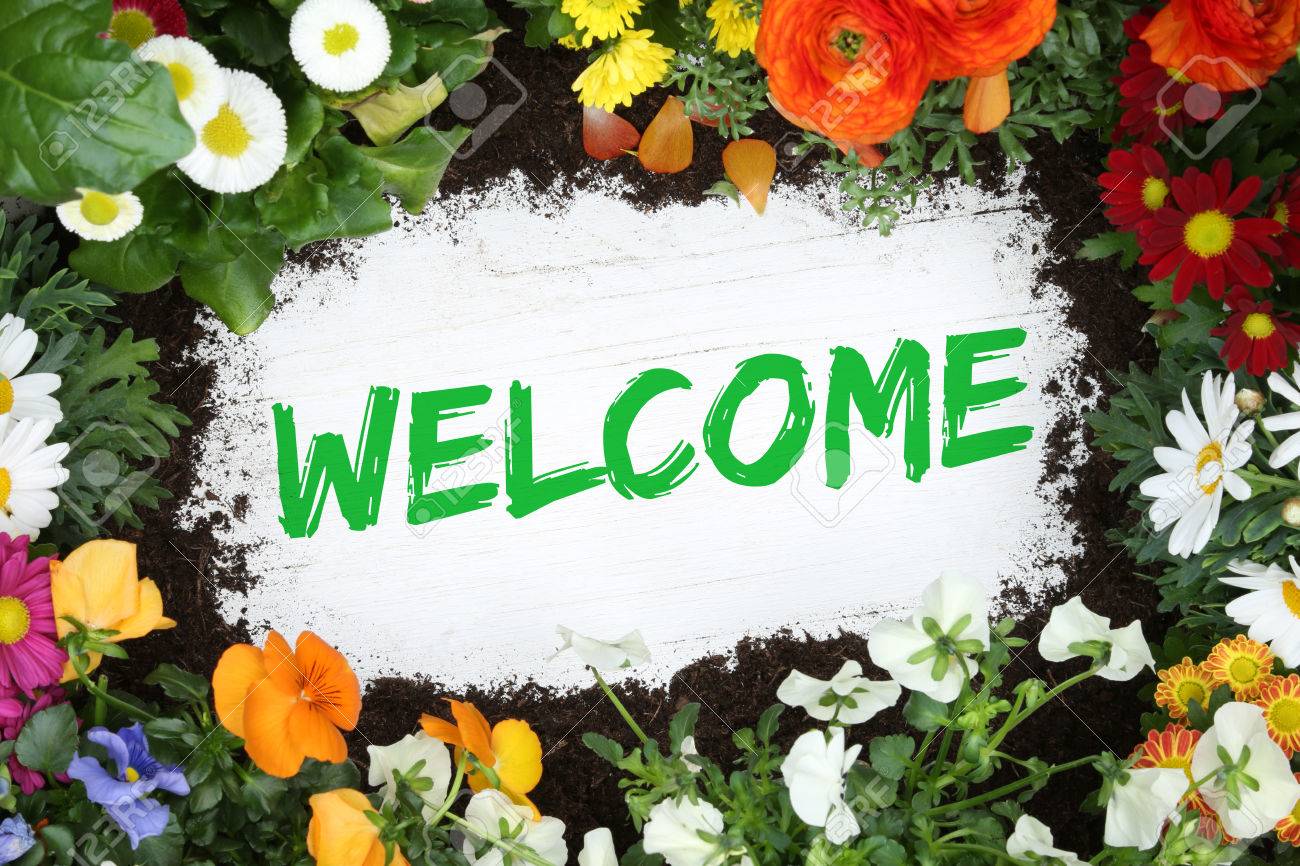 শিক্ষক পরিচিতি
মোঃ সাইফুদ্দিন
BTT Course
Id: 352, Batch: 12
সিনিয়র শিক্ষক(কম্পিউটার)
কোলাপাড়া উচ্চ বিদ্যালয়
 পোষ্টঃ কোলাপাড়া , উপজেলাঃ শ্রীনগর
জেলাঃ মুন্সীগঞ্জ
মোবাইলঃ ০১৭১৭২৮২৫৫১
E-mail:  Saif19_06@yahoo.com
		       Sword19.06@gmail.com
পাঠ পরিচিতি
শ্রেণি: ৭ম
বিষয়: সপ্তবর্ণা
গদ্য
অধ্যায়: ১০
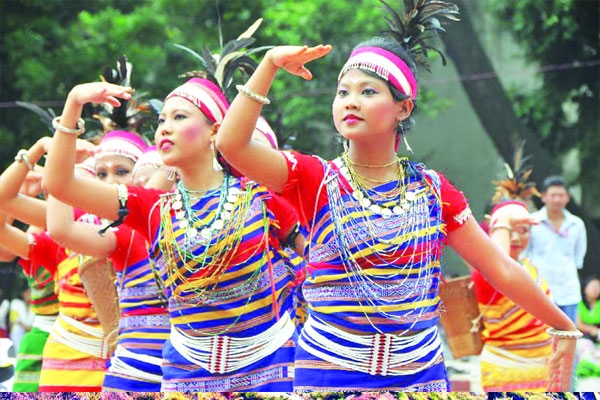 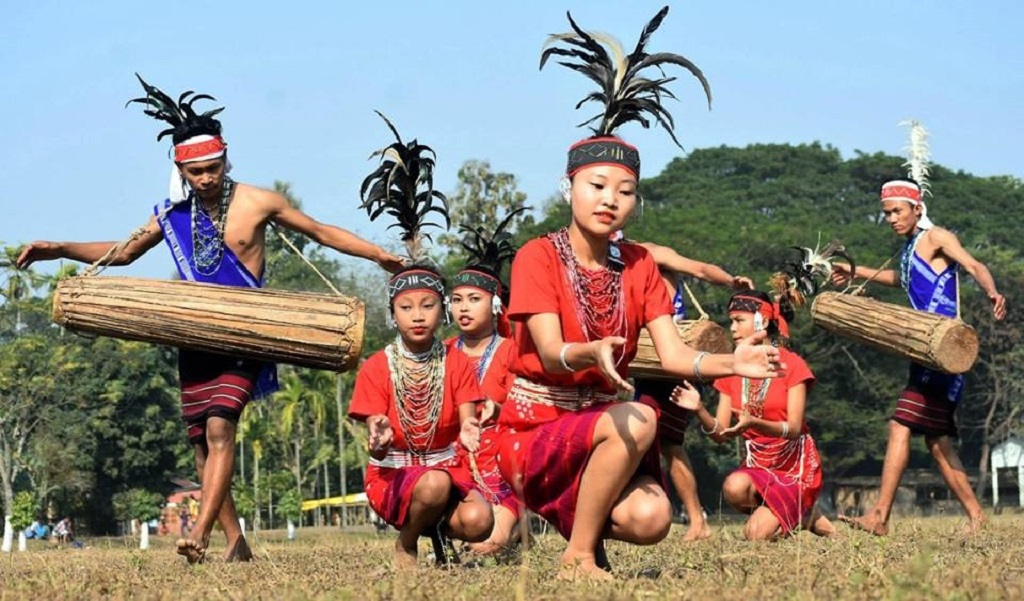 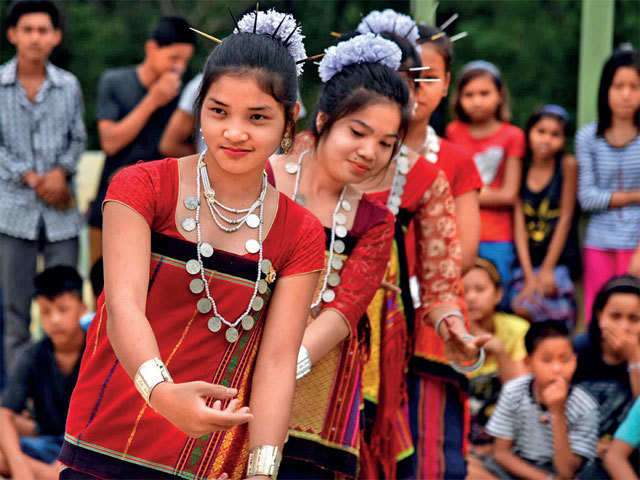 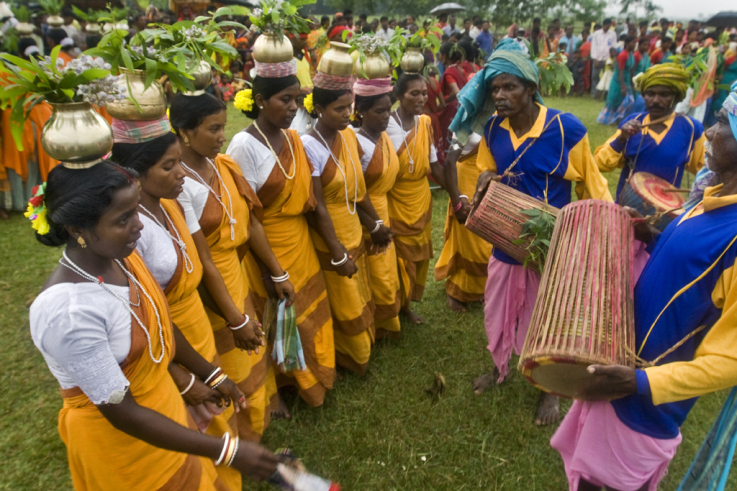 চিত্রের মানুষগুলো বাংলাদেশে কোন অঞ্চলের?
[Speaker Notes: পাঠ ঘোষণার পূর্বে ছবিগুলো দেখিয়ে প্রশ্নোত্তর এর মাধ্যমে শিক্ষার্থীদের কাছ থেকে আজকের পাঠের বিষয়টি বের করা হবে। শিক্ষক নিজের পছন্দ অনুযায়ী পাঠসংশ্লিষ্ট অন্য উপায়েও পাঠ ঘোষণা করতে পারবেন।]
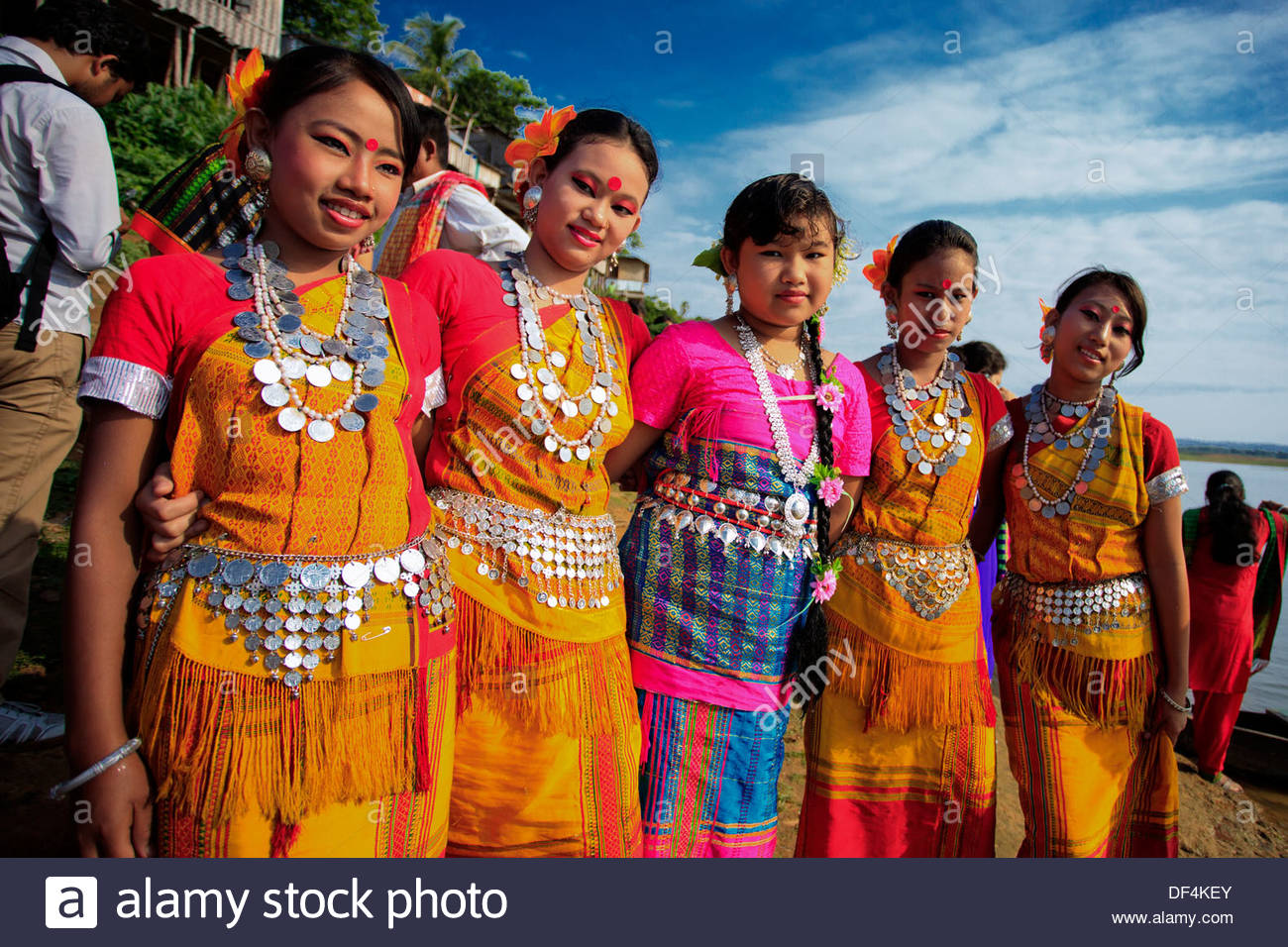 বাংলাদেশের  ক্ষুদ্র জাতিসত্তা
এ. কে. শেরাম
1/10/2021
5
[Speaker Notes: পাঠ ঘোষণার পর লেখকের নাম শিক্ষার্থীদের কাছ থেকে জানতে চাওয়া হবে তারপর ক্লিক করা হবে এবং  লেখকের নাম আসবে।(প্রথম অংশ) শুরু থেকে গারো পর্যন্ত]
শিখনফল:
এ পাঠ শেষে শিক্ষার্থীরা-
১। লেখক পরিচিতি উল্লেখ করতে পারবে;
২। নতুন শব্দগুলো  ব্যবহার করে অনুচ্ছেদ গঠন করতে পারবে;   
৩। বাংলাদেশের কত ধরনের ক্ষুদ্র জাতিসত্তা বসবাস করে বলতে পারবে;
৪। চাকমা উপজ়াতির সমাজ ব্যবস্থার বর্ননা করতে পারবে ।
1/10/2021
6
[Speaker Notes: শিক্ষকের জন্য শিখনফল , শিক্ষার্থীদের নাও দেখানো যেতে পারে।]
লেখক পরিচিতি
এ  প্রবন্ধের লেখক কে?
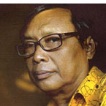 এ. কে. শেরাম
১৯৫২ খ্রিষ্টাব্দে
কত খ্রিষ্টাব্দে জন্মগ্রহণ করেন?
কোথায় জন্মগ্রহণ করেন?
হবিগঞ্জ জেলায়
সরকারি ব্যাংকে চাকুরি করতেন
কোথায় চাকুরি করতেন?
মণিপুরি সাহিত্য সংকলন মৈরা’র প্রধান সম্পাদক ছিলেন
কোন সাহিত্য সংকলনের সম্পাদক ছিলেন?
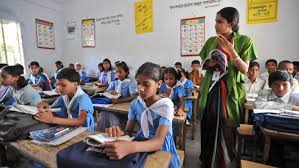 সরব পাঠ
1/10/2021
8
শব্দার্থসমূহ
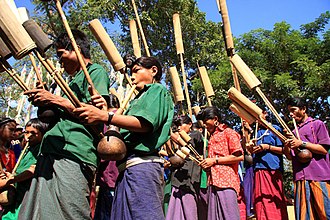 অতীতের প্রথা, রীতি-নীতি এখনও প্রচলিত আছে এমন
ঐতিহ্য
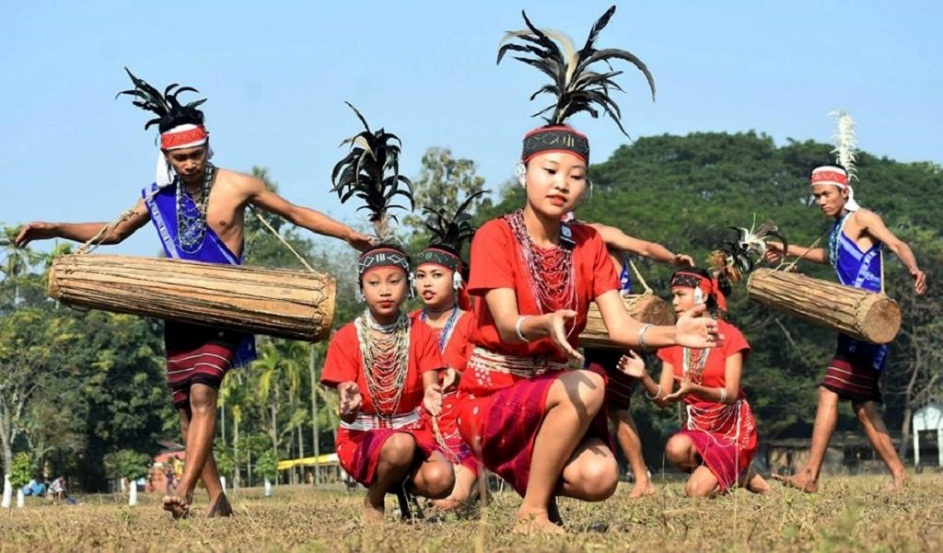 জাতি বিশেষের ঐতিহ্যগত আচার -অনুষ্ঠান যার মধ্যে  বর্তমান নাগরিক রুচির প্রভাব পড়ে নি
লৌকিক আচার
9
9
9
[Speaker Notes: এই স্লাইডে প্রথমে মূল শব্দ আসবে তারপর ছবি তারপর  শব্দের  অর্থ আসবে।]
শব্দার্থসমূহ
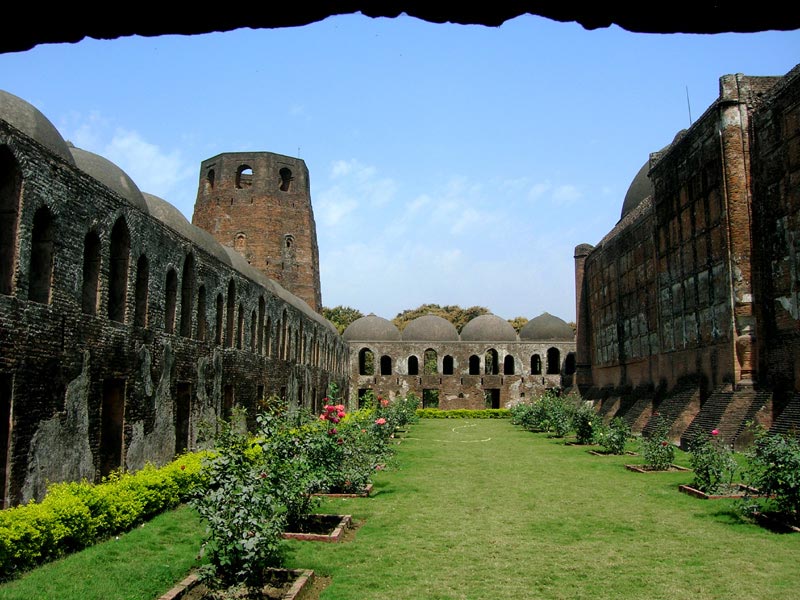 নৃতত্ত্ব
মানুষের উদ্ভব ও পরিচয় সম্পর্কে যে শাস্ত্রে আলোচনা করা হয়
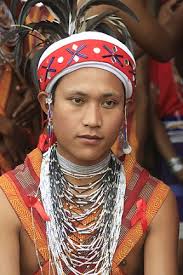 ব্যক্তি বা গোষ্ঠীর আত্মপরিচয় পাওয়া যায় এমন বৈশিষ্ট্য
সংস্কৃতি
[Speaker Notes: এই স্লাইডে প্রথমে মূল শব্দ আসবে তারপর ছবি তারপর  শব্দের  অর্থ আসবে।]
একক কাজ
১
২
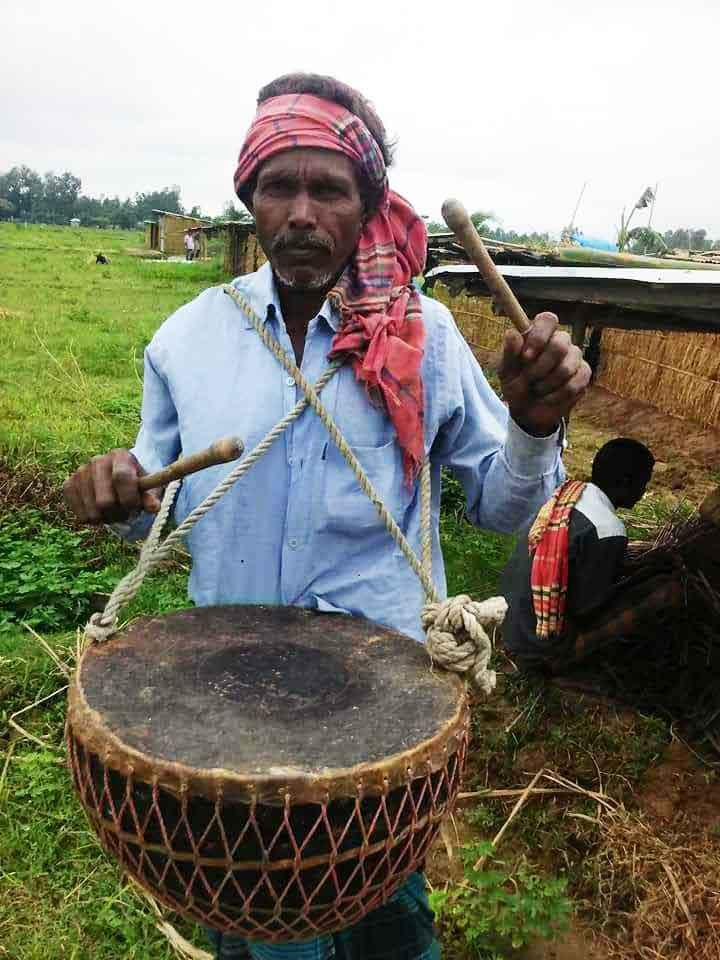 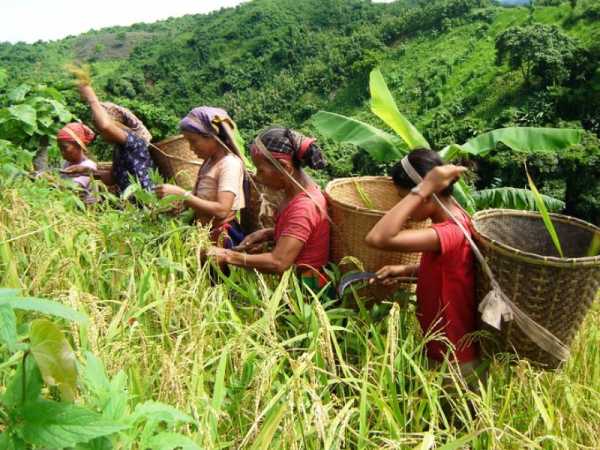 ৩
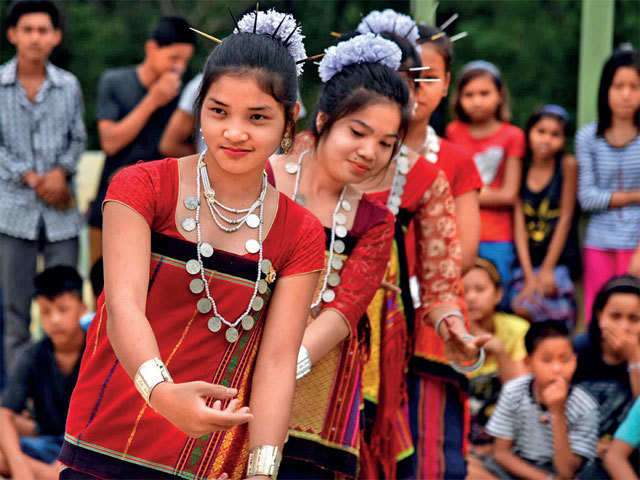 আজকের পাঠের কোন কোন শব্দের সাথে ছবিগুলোর মিল রয়েছে তা খাতায় লেখ।
1/10/2021
11
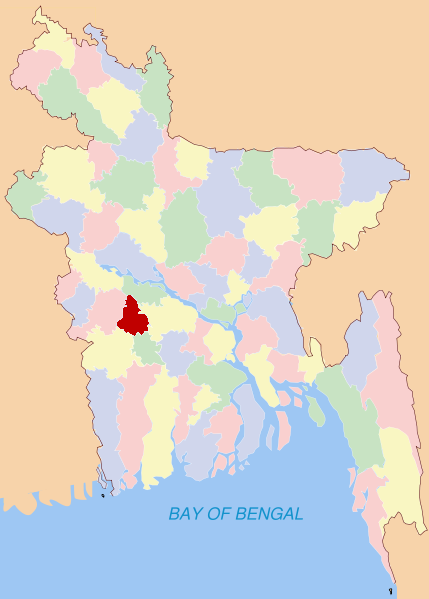 বরগুনা
ক্ষুদ্র জাতিসত্তা
বাংলাদেশে প্রায় ৪৬টি ক্ষুদ্র জাতিসত্তা বসবাস করে।
ময়মনসিংহ
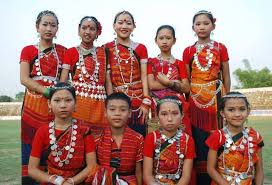 বগুড়া
দিনাজপুর
জামালপুর
জামালপুর
বগুড়া
পাবনা
সিলেট
রাজশাহী
ময়মনসিংহ
পাবনা
পার্বত্যচট্টগ্রাম
টাংগাইল
পটুয়াখালী
বাংলাদেশের কোন কোন জেলায় ক্ষুদ্র জাতিসত্তা বসবাস রয়েছে?
ক্ষুদ্র জাতিসত্তারা আমাদের থেকে কোন কোন বিষয়ে আলাদা?
ক্ষুদ্র জাতিসত্তার রয়েছে নিজস্ব ভাষা, সাহিত্য ও সংস্কৃতি।
পার্বত্যচট্টগ্রাম
রাজশাহী
বরগুনা
পটুয়াখালী
টাংগাইল
কক্সবাজার
সিলেট
কক্সবাজার
দিনাজপুর
[Speaker Notes: এই স্লাইডে  একের পর এক  ছবিগুলো   আসবে  এবং শিক্ষার্থীদের প্রশ্ন করা হবে:  ছবিগুলো  দেখানো হবে।  এরপর বিষয়বস্তু আলোচনা করা হবে।]
বাংলাদেশে বসবাসরত ক্ষুদ্র জাতিসত্তার উল্লেখযোগ্য কয়েকটির নাম
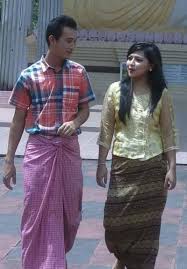 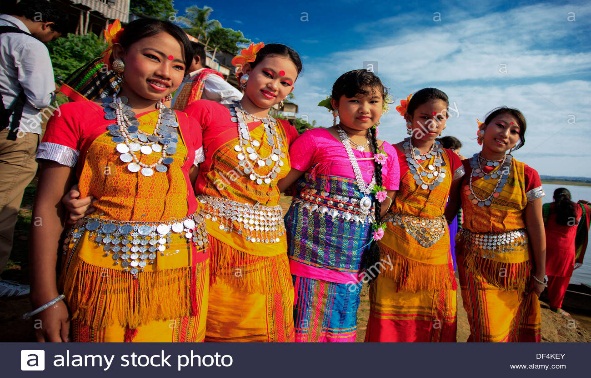 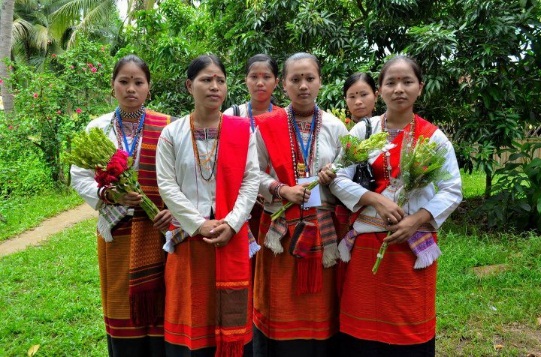 ত্রিপুরা
চাকমা
মারমা
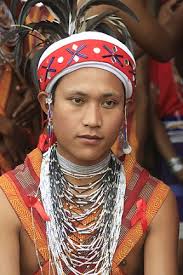 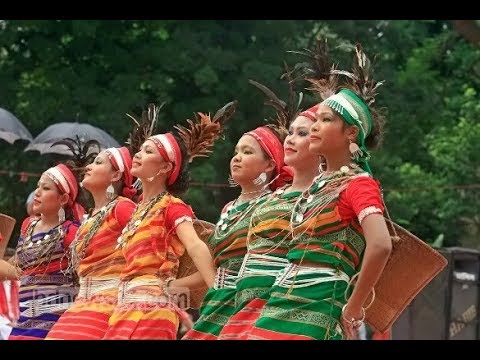 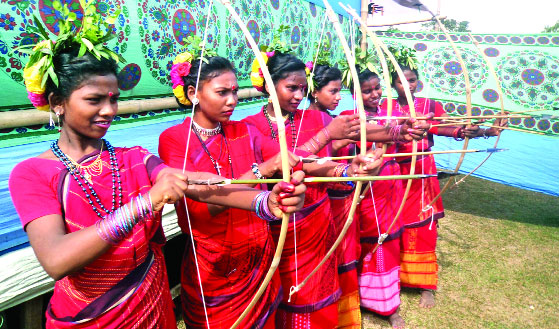 গারো
মণিপুরি
সাঁওতাল
[Speaker Notes: এই স্লাইডে  একের পর এক  ছবিগুলো   আসবে  এবং শিক্ষার্থীদের প্রশ্ন করা হবে:  ছবিগুলো  দেখানো হবে।  এরপর বিষয়বস্তু আলোচনা করা হবে।]
বাংলাদেশে বসবাসরত ক্ষুদ্র জাতিসত্তার উল্লেখযোগ্য কয়েকটির নাম
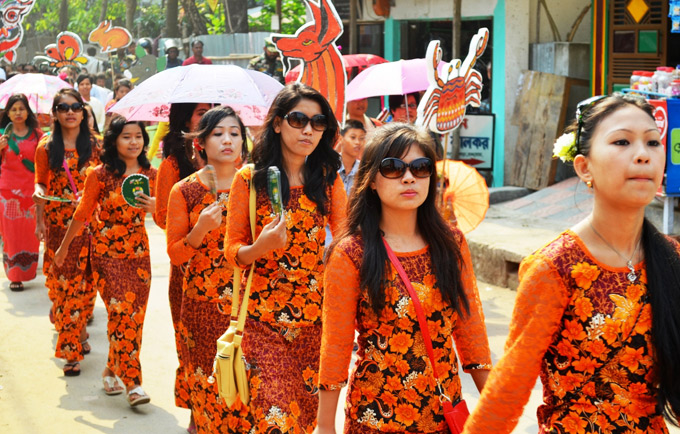 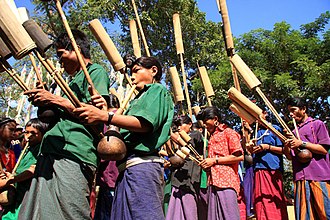 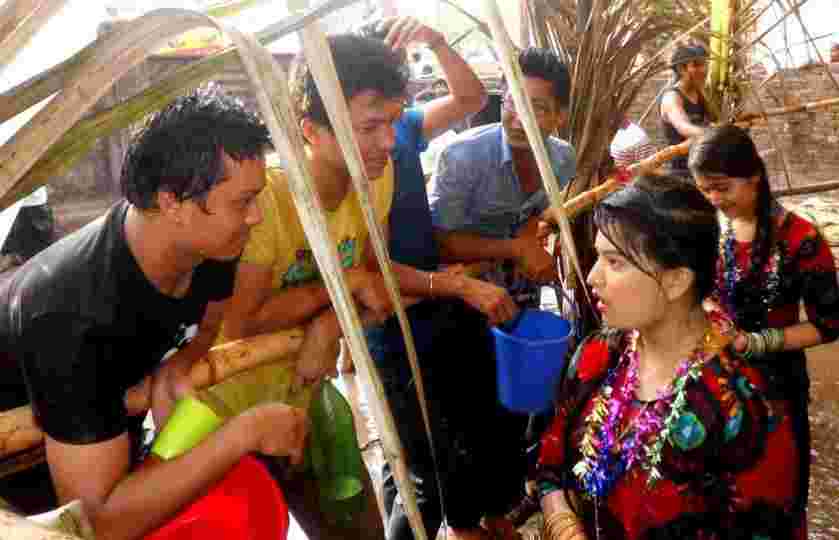 রাখাইন
ম্রো
খাসি
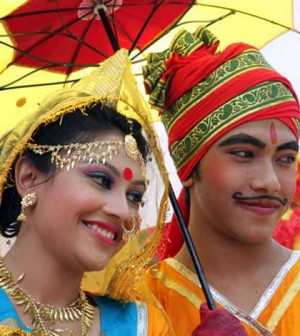 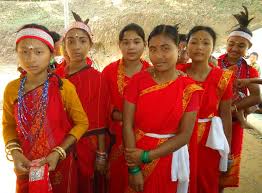 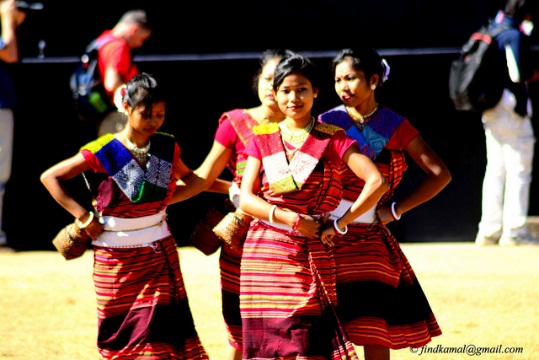 হাজং
কোচ
ওরাঁও
1/10/2021
[Speaker Notes: এই স্লাইডে  একের পর এক  ছবিগুলো   আসবে  এবং শিক্ষার্থীদের প্রশ্ন করা হবে:  ছবিগুলো  দেখানো হবে।  এরপর বিষয়বস্তু আলোচনা করা হবে।]
চাকমা সমাজ প্রধানকে রাজা বলা হয়।
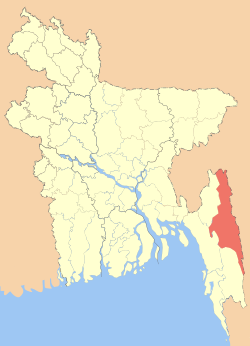 চাকমা পরিবার প্রধান পিতা
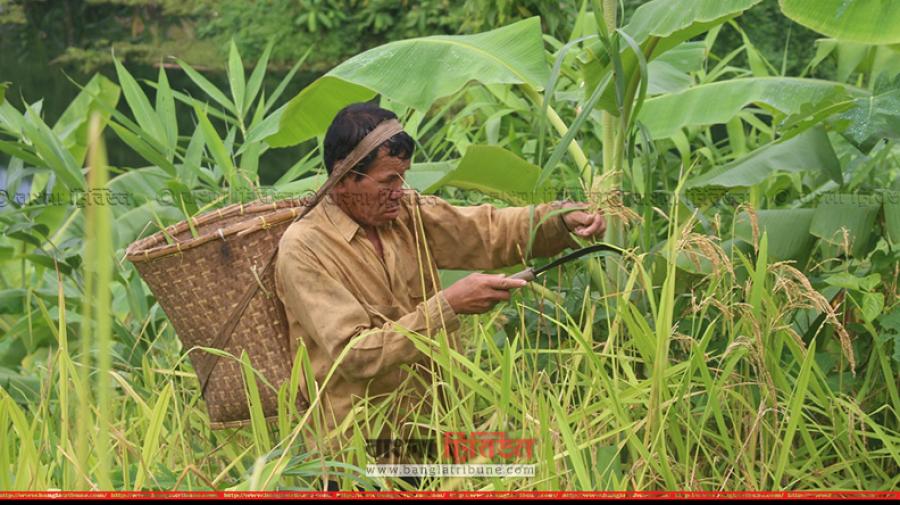 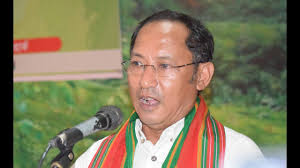 চাকমা গ্রাম প্রধানকে কারবারি বলা হয়।
আর্য ভাষা গোষ্ঠীর অন্তর্ভূক্ত
খাগড়াছড়ি
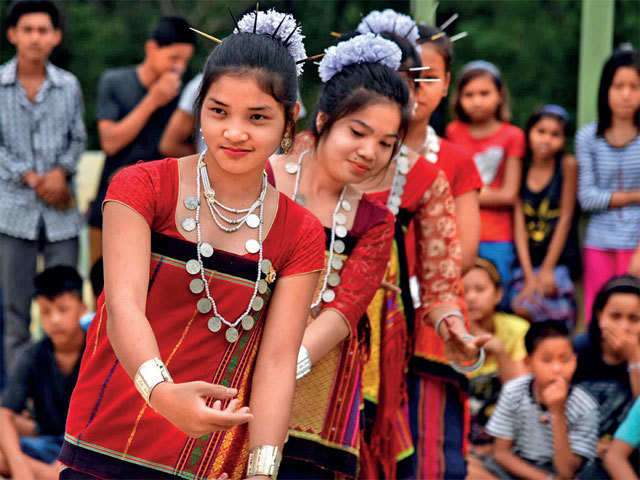 চাকমা পরিবারে প্রধান কে?
রাঙামাটি
চাকমা সমাজ প্রধান কে?
বান্দরবান
চাকমারা কোন ভাষা গোষ্ঠীর অন্তর্ভুক্ত?
চাকমা গ্রাম প্রধানকে কি বলা হয়?
চাকমারা বাংলাদেশের কোন কোন জেলায় বসবাস করে?
1/10/2021
15
[Speaker Notes: এই স্লাইডে  একের পর এক  ছবিগুলো   আসবে  এবং শিক্ষার্থীদের প্রশ্ন করা হবে:  ছবিগুলো  দেখানো হবে।  এরপর বিষয়বস্তু আলোচনা করা হবে।]
বাড়ীর কাজ
চাকমা উপজাতির সমাজ ব্যবস্থার বর্ননা দাও।
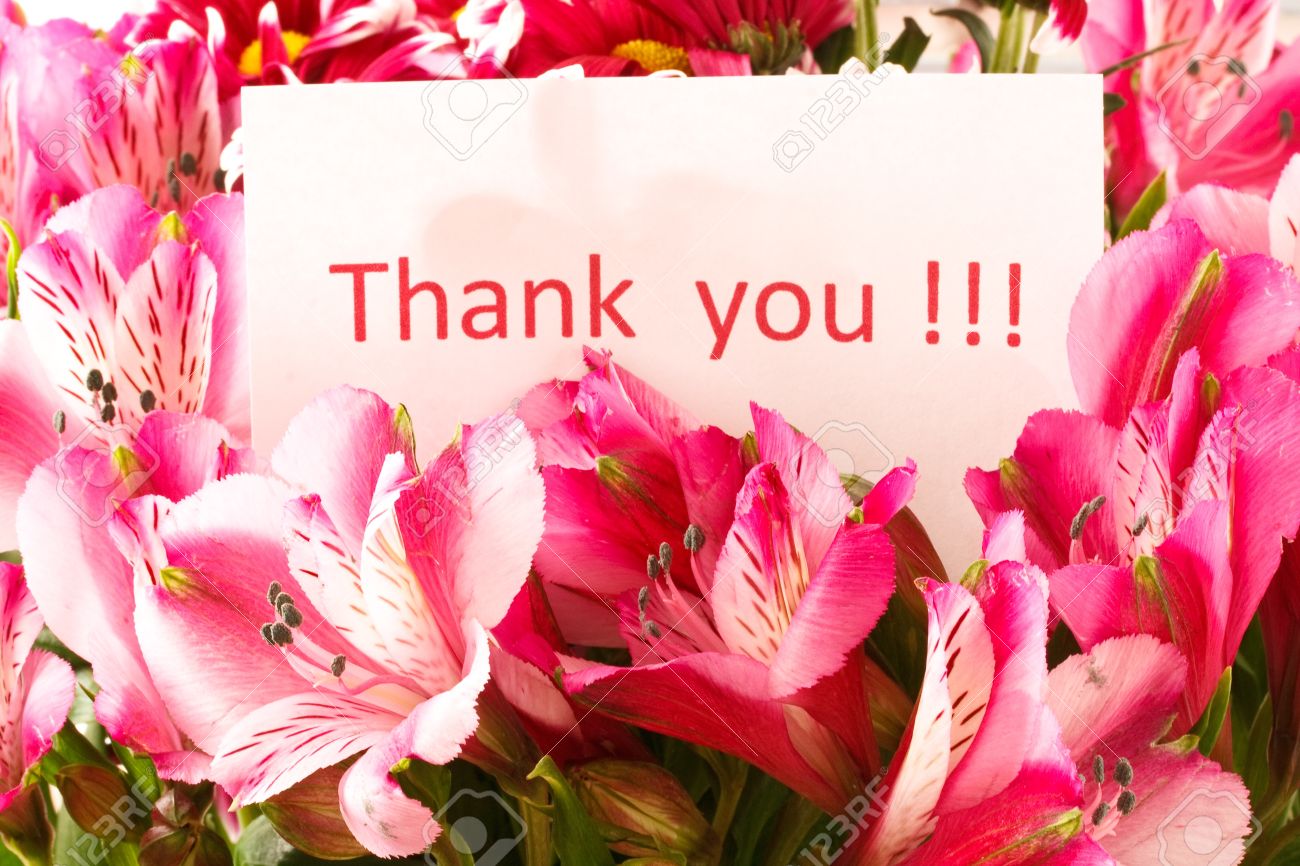